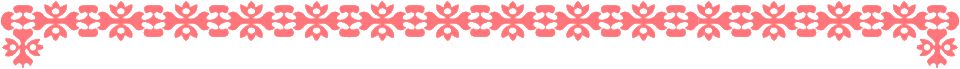 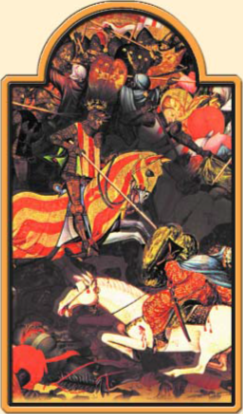 КАК РАБОТАТЬ С УЧЕБНИКОМ
Образовательная система «Школа 2100». 
Данилов Д.Д. и др. Всеобщая история. 6 класс. История Средних веков 
Автор презентации: Казаринова Н.В. (учитель, г. Йошкар-Ола)
© ООО «Баласс», 2013
КАК РАБОТАТЬ С УЧЕБНИКОМ
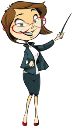 ОРГАНИЗОВЫВАТЬ СВОИ ДЕЙСТВИЯ:
Cтавить цель, планировать работу, действовать по плану, оценивать результат
РАБОТАТЬ С ИНФОРМАЦИЕЙ:
Cамостоятельно находить, осмысливать и использовать её
ОБЩАТЬСЯ И ВЗАИМОДЕЙСТВОВАТЬ С ДРУГИМИ ЛЮДЬМИ,
Понимать других, договариваться, сотрудничать
РАЗВИВАТЬ ЛИЧНЫЕ КАЧЕСТВА
Оценивать свои и чужие поступки
ЖИЗНЕННЫЕ ЗАДАЧИ И ПРОЕКТЫ
ЗАЧЕМ МЫ БУДЕМ УЧИТЬСЯ?
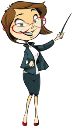 Объяснять разнообразие современного мира, связывая различные исторические факты и понятия в целостную картину
Выявлять причины и следствия событий, мотивы поступков предков
Самостоятельно давать и объяснять оценки событий
Оценивать события с позиций гражданина и патриота России, понимать и уважать иные позиции и оценки
КАК МЫ БУДЕМ УЧИТЬСЯ?
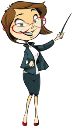 ОПРЕДЕЛЯЕМ ПРОБЛЕМУ УРОКА
ВСПОМИНАЕМ ТО, ЧТО ЗНАЕМ
РЕШАЕМ  ПРОБЛЕМУ, ОТКРЫВАЕМ  НОВЫЕ ЗНАНИЯ
ОТКРЫВАЕМ НОВЫЕ ЗНАНИЯ
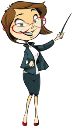 Осмысли задание (объясни своими словами то, что требуется сделать).
Найди информацию, необходимую для выполнения задания.
Преобразуй её так, чтобы получить ответ (найти аргументы, выделить главное, обосновать свою позицию и т.д.).
Запиши, если необходимо, своё решение (в виде таблицы, списка, текста) или мысленно составь ответ, используя слова: «я считаю, что…; потому что...; во-первых…; во-вторых…» и т.д.
Дай полный ответ (если необходимо), не ожидая наводящих вопросов.
[Speaker Notes: Анимация поставлена на щелчок]
КАК МЫ БУДЕМ УЧИТЬСЯ?
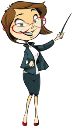 СРАВНИВАЕМ СВОЙ ВЫВОД С АВТОРСКИМ
РАЗВИВАЕМ УМЕНИЯ
ЖИЗНЕННЫЕ ЗАДАЧИ
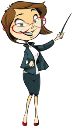 Это проблемы, с которыми ты можешь столкнуться в жизни и для решения которых тебе понадобятся разные знания и умения. Они оформлены следующим образом:
СИТУАЦИЯ
РОЛЬ
РЕЗУЛЬТАТ
Условия, в которых возникла проблема
Человек, в роли которого ты должен себя представить, решая проблему
То, что нужно получить в итоге
ЧТО ТАКОЕ ПРОЕКТ?
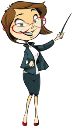 ОРИГИНАЛЬНЫЙ  ЗАМЫСЕЛ (ЦЕЛЬ)
ВЫПОЛНЕНИЕ  РАБОТЫ  ЗА ОПРЕДЕЛЁННЫЙ  ОТРЕЗОК  ВРЕМЕНИ
КОНКРЕТНЫЙ  РЕЗУЛЬТАТ
ПРЕДЛОЖИ  СВОЙ  АЛГОРИТМ  И ПРАВИЛА  РАБОТЫ  НАД ПРОЕКТОМ   И  СРАВНИ  ИХ  С  АВТОРСКИМИ
ЧТО ТАКОЕ ПРОЕКТ?
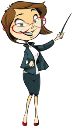 ОЦЕНИ СВОИ ДОСТИЖЕНИЯ
?
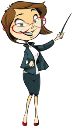 ЗАПОМНИ ОБЯЗАТЕЛЬНО
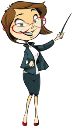 Мы учимся добывать те знания, которые нужны для решения той или иной задачи.
МОГУТ БЫТЬ ИСПОЛЬЗОВАНЫ НЕ ВСЕ ЗАДАНИЯ И НЕ ВЕСЬ ТЕКСТ УЧЕБНИКА
Обязательный минимум знаний, который необходим каждому, выделен особо.
ЗАПОМНИ ОБЯЗАТЕЛЬНО
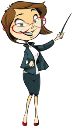 В начале разделов перечислено то, чему необходимо научиться.
В начале каждого раздела в хронологической таблице выделены обязательные для запоминания даты, понятия, имена и названия.
В конце каждого параграфа указано, что нужно запомнить (Ключевые слова: даты, понятия, имена, названия).
УСЛОВНЫЕ ОБОЗНАЧЕНИЯ
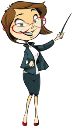 УСЛОВНЫЕ ЗНАКИ
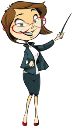 На слайде перепутались все условные знаки и их значения. Пожалуйста, используя текст учебника     (с. 7), восстановите порядок.
УСЛОВНЫЕ ЗНАКИ К СХЕМАМ
император
назначение, руководство
граф
общественные слои, группы
общинный сход
служба, уплата налогов
армия
центральные органы власти
горожане
совет
местные органы власти
избрание
негосударственные органы власти
силовые органы власти
[Speaker Notes: Для выполнения задания необходимо воспользоваться встроенными средствами Microsoft  PPT в режиме просмотра (инструмент «ПЕРО»)]
УСЛОВНЫЕ ЗНАКИ К КАРТАМ
Дайте названия условным знакам.
БОЛГАРЫ
ХАНТЫ
КАЗАХСКОЕ ХАНСТВО
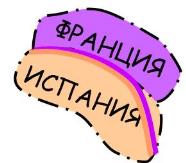 ФРАНЦИЯ
Галлия
Гнезно
Москва
Пуатье       732
480
ГУННЫ
[Speaker Notes: Для выполнения задания необходимо воспользоваться встроенными средствами Microsoft  PPT в режиме просмотра (инструмент «ПЕРО»)]
УСЛОВНЫЕ ЗНАКИ К КАРТАМ
По ошибке часть условных знаков оказалась стёртой со слайда, пожалуйста, помоги восстановить порядок, нарисуй условные знаки для карты.
[Speaker Notes: Для выполнения задания необходимо воспользоваться встроенными средствами Microsoft  PPT в режиме просмотра (инструмент «ПЕРО»)]
УСЛОВНЫЕ ЗНАКИ К КАРТАМ
горы
граница леса
тундра и болота
степи
пустыни
[Speaker Notes: Для выполнения задания необходимо воспользоваться встроенными средствами Microsoft  PPT в режиме просмотра (инструмент «ПЕРО»)]
ВПЕРЁД! 
В МИР ИСТОРИИ!